Digital Logic Design
Lecture 14
based on video from: https://www.youtube.com/watch?v=pQ3MfzqGlrc
Announcements
HW5 due on 10/21
Quiz during recitation on Monday, 10/20.
Upcoming:  Midterm on Tuesday, 10/28.
Agenda
Last time:
Minimal expressions for incomplete Boolean functions (4.6)
5 and 6 variable K-Maps (4.7)
Petrick’s method of determining irredundant expressions (4.9)

This time:
Quine-McCluskey method (4.8)
Prime Implicant Table Reductions (4.10)
The Multiple Output Simplification Problem (4.12)
Tabular Representations
00
01
11
10
00
01
11
10
Prime Implicants
Prime Implicants
00
01
11
10
0
1
Prime Implicants
00
01
11
10
0
1
Finding Prime Implicants
Step 1
Step 2
Step 3
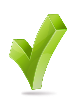 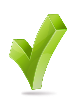 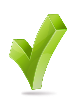 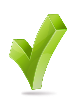 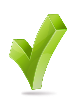 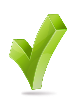 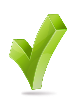 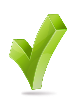 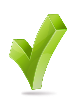 All unchecked entries are Prime Implicants
Prime Implicants
00
01
11
10
0
1
Essential Prime Implicants
00
01
11
10
Find the Essential Prime Implicants using Quine-McClusky
00
01
11
10
Essential Prime Implicants
minterms
00
01
11
10
00
01
11
10
Finding Prime Implicants
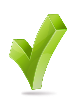 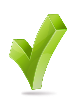 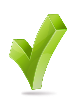 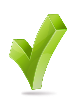 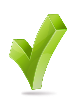 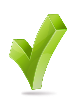 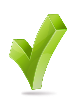 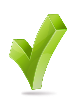 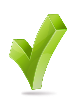 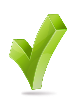 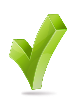 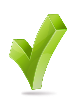 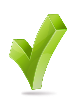 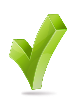 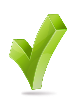 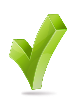 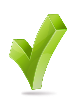 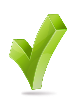 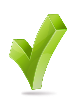 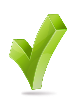 Find Essential Prime Implicants
Minterms
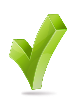 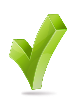 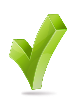 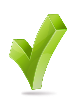 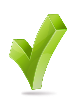 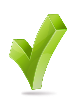 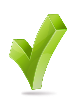 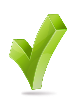 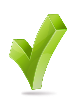 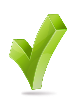 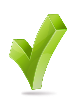 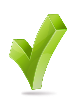 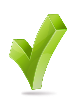 3 Prime Implicants
00
01
11
10
00
01
11
10
3 Prime Implicants
00
01
11
10
00
01
11
10
Column and Row Reductions
Example
Example
Cost is 1 plus number of literals in the term
Example
Example
Example
Example
Dominated rows: A is dominated by B since B has X’s in all columns in which A has X’s and B has at least one more X.
Which rows dominate E and F?
Example
Delete rows A, E, F since dominated row has cost equal to its dominating row.  Why is this ok?
Example
Example
Can select either H or I since they both have the same cost.
Final minimal cover is either:
B,D,G,H
B,D,G,I
Note:  Unlike Petrick’s method, not all minimal covers are necessarily obtained.
Summary:  Prime Implicant Selection Procedure
Find all essential prime implicants.  Rule a line through the essential rows and all columns which have an X in an essential row.
Rule a line through all dominating columns and dominated rows, keeping in mind the cost restriction for deleting rows.
Check to see if any unruled column has a single X.  If there are no such columns, then the table is cyclic.  If there are some columns with a single X, place a double asterisk next to the rows in which these X’s appear.  These are called secondary essential rows.  Rule a line through each secondary essential row and each column in which an X appears in a secondary essential row.
If all columns are ruled out, then the minimal sum is given by the sum of all the prime implicants which are associated with rows that have asterisks next to them.  If all columns are not ruled out, then repeat Steps 2 and 3 until either there are no columns to be ruled or a cyclic table results.
If a cyclic table results, then Petrick’s method is applied to the cyclic table and a minimal cover is obtained for it.  The sum of all prime implicants that are marked with asterisks plus the prime implicants for the minimal cover of the cyclic table as determined by Petrick’s method is a minimal sum.
Multiple Output Minimal Sums and Products
The Multiple-Output Simplification Problem
Naïve Approach
Construct a minimal expression for each output function independently of the others.
Example:
Naïve Approach
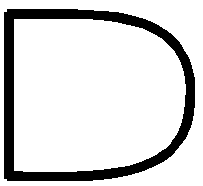 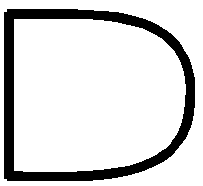 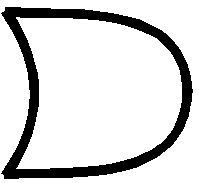 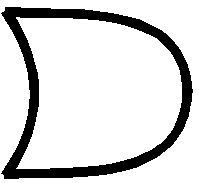 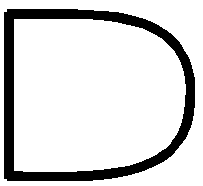 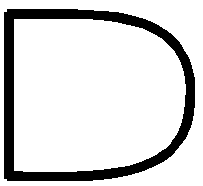 A More Economical Realization
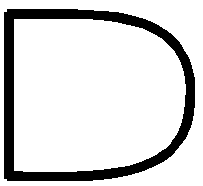 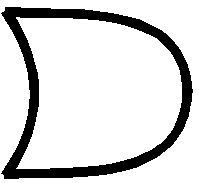 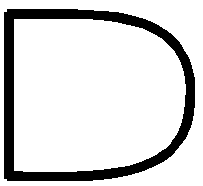 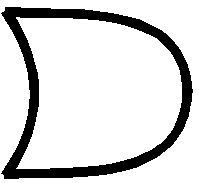 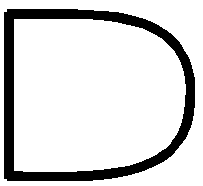 Pitfalls of Naïve Approach
Pitfalls of Naïve Approach
Naïve Approach:
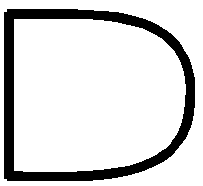 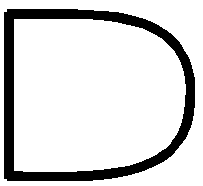 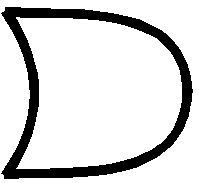 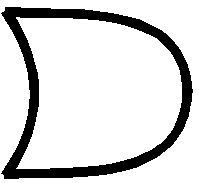 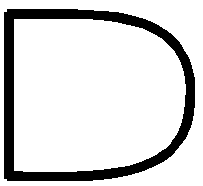 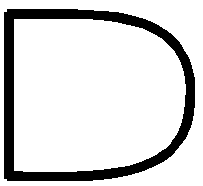 Better Approach:
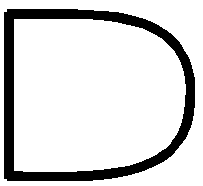 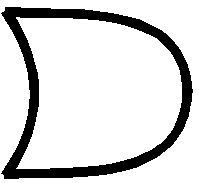 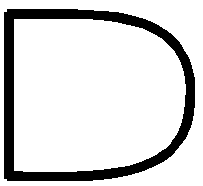 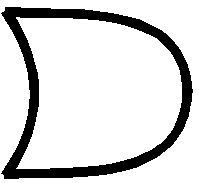 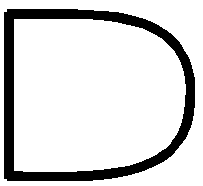